DeuteronomyWords to Live by
Dr. Bob Lay
The Book of Deuteronomy
Moses’ farewell address, delivered just before his death to Israel on the border of the Promised Land
The Book of Deuteronomy
A call to for Israel to remember her wilderness wanderings and an invitation to renew the covenant that the Lord made with her at Horeb, and that she soon broke.
A compilation of speeches?
Three Speeches & an appendix:
1) Historical Review and Sermon: 1:6—4:40
2) The Torah for Israel:  5:1—28:69
3) The Covenant Ratified: 29:2—30:20
Appendix: stories and poems on the death of Moses: 31-34
Or a “book within a book”?
Moses’ address to the sons of Israel in the plains of Moab
The Narrator’s account of Moses’ writing of the Torah (the Book of the Law): addressed to the reader
A “book within a book”
These are the words that Moses spoke to all Israel… (1:1a) Beyond the Jordan, in the land of Moab, Moses undertook to explain this law (torah), saying, (1:5) “The Lord our God said to us in Horeb,	‘You have stayed long enough at this mountain. (v.6)“ ‘Turn and take your journey, and go to… (v.7)“ ‘ See, I have set the land before you.’”  (v.8)
A “book within a book”
Then Moses wrote this law and gave it to the priests, the sons of Levi, who carried the ark of the covenant of the Lord, and to all the elders of Israel.  31:9  (—Narrator) When Moses had finished writing the words of this law in a book to the very end, Moses commanded the Levites who carried the ark of the covenant of the Lord, 	“Take this Book of the Law and put it by the side of 	the ark of the covenant of the Lord your God, that it 	may be there for a witness against you. (31:24-26)
The Book of Deuteronomy
“A compendium of the most important ideas of the Old Testament.” 
“The heart of the Torah, fashioned as a book from which people could learn the will of God.”
“The Archimedian point of biblical research—that solid point of reference from which one can discern with greater clarity the message of all Scripture.”
The Book of Deuteronomy
“Deuteronomy crystallizes the themes and messages of the first four books of the Bible, while at the same time it establishes the theological foundation for the books of history and prophesy to follow.”“It gathers in one place the entire deposit of Israel’s faith tradition.”
WHO?
		WHAT?
			WHERE?
				WHEN?
					WHY?
						HOW?
Six Guide Questions
Study #1 Who is Moses?
Prophet and central figure in three world religions:
Judaism
Christianity
Islam
Moses in Judaism
Moshe Rabbenu, “Moses our Master”
The greatest of all Jewish teachers, with whom God spoke “face to face”
The intermediary between God and man
The Master of the prophets
The recipient of God’s law for mankind
Moses in the Mishnah
“50 gates of understanding were created in the world, and all but one were given to Moses, for it is said, (Ps. 8:6) Thou hast made him (Moses) but a little lower than the angels” (Nedarim 38a). “All the prophets saw God as one who looks into a dim glass, but Moses saw as one who looks through a clear glass” (Yevamot 49b). “When Moses was born the whole house was filled with light” (Sotah 12a). “Moses was so kind, gentle, and considerate to his sheep when tending Jethro’s flock that God made him the shepherd of Israel” (Ex.R.2.2).
Moses in Islam: Kalim Allah
His life story (with interesting differences) is told
He is the precursor, the model for, and the annunciator of Muhammed
He is conceived “in the image of Muhammed”  
He is granted revelation by Allah
He prophesies the coming of Muhammed
His Koran portrait is composed of biblical, Jewish Haggadic material, plus novel ideas
Moses in the Bible
Moses’ name appears nearly 800 times in the Bible!
Moses’ name means “drawn out of water” or “he who draws out of water.” 
His father & mother: Amram & Jochebed, both of the Tribe of Levi
Siblings: Older sister Miriam, older brother Aaron (Ex.2:1; 6:16-20; 7:7; Num. 26:59; 1 Chron. 23:12-14).
The Portrait of Moses in Exodus
before encountering the Lord:
His “mixed” ethnic identity (Ex.2:1-10)
His impulsiveness and fear (2: 12-14)
The Portrait of Moses in Exodus
after encountering the Lord:
Reverent & responsive (Ex.3:4-6)
Doubtful of himself & his understanding (3:11-15)
Fearful and insecure (4:1-13)
Humble (6:12 & 30) 
Carefully instructed and trained by the Lord (7:8-9)
The Portrait of Moses in the OT
Now the man Moses was very meek, more than all people who were on the face of the earth. Num.12:3
Moses in the New Testament
Moses’ name appears 80 times in the New Testament: 
	In all four Gospels and Acts 
	In Paul’s letters 
	In the General Epistles
	In Revelation
Moses in the New Testament
“Do not think that I have come to abolish the Law or the Prophets; I have not come to abolish them but to fulfill them.”  Matt 5:17
“...go, show yourself to the priest and offer the gift that Moses commanded, for a proof to them.”  Matt 8:4b
And behold, there appeared to them Moses and Elijah, talking with him.  Matt 17:3
The scribes and Pharisees sit on Moses' seat…”  Matt 23:2a
Jesus answered, “What did Moses command you?”   Mark 10:3
“But that the dead are raised, even Moses showed,” Luke 20:37
Moses in John’s Gospel
“For the law was given through Moses; grace and truth came through Jesus Christ.” John 1:7
Philip found Nathaniel and said to him, “We have found him of whom Moses in the law…wrote Jesus of Nazareth…” John 1:45
And as Moses lifted up the serpent in the wilderness, so must the Son of Man be lifted up,” John 3:14
“Do not think that I will accuse you to the father.  There is one who accuses you: Moses, on whom you have set your hope.” 5:45
For if you believed Moses, you would believe me; for he wrote of me.” 5:46
Moses in John’s Gospel
And they reviled him (i.e., the man born blind) saying, “you are his disciple, but we are disciples of Moses. We know that God has spoken to Moses, but as for this man, we do not know where he comes from.” John 9:28-29_________While Jewish leaders appealed to Moses as their witness, he is in fact a witness against them (5:45-46 & 9:28-29)
John 1:7
“For the law was given through Moses; ὅτι ὁ νόμος διὰ Μωϋσέως ἐδόθη, grace and truth came (into being) through Jesus Christ.” John 1:7ἡ χάρις καὶ ἡ ἀλήθεια διὰ Ἰησοῦ Χριστοῦ ἐγένετο.
________________Continuity, not a contrast, is in view: Not that the law failed to provide grace and truth (the law is itself grace from God), but it paved the way for the latter to come into being through Jesus Christ (just as the world came into being through him—John 1:3,10).
The coming of grace and truth as a new creation
While Moses glimpsed God’s mercy and grace (Ex.34:6), in Christ, believers receive grace and truth (the Spirit of truth) as a new creation.  Therefore, the phrases through Moses and through Jesus Christ are not strictly parallel: “Jesus is not a new Moses receiving and delivering a new law, but the Word in human flesh, calling grace and truth into being” (J.R. Michaels).
The character of Moses
God’s chosen leader to deliver Israel from Egyptian bondage and to transmit to them God’s law (Ex.3; 19ff);
He desired to know God’s ways more fully (Ex.33);
He displayed courage, endurance, love for God’s people;
He was identified with the old sinful generation he ministered to and guided through the wilderness	(Deuteronomy 1:37; 3:26; 4:21)
Moses as a type of Christ
As God’s servant (Ex.14:31; Deu.34:5; Joshua 1:1-2)
As God’s intimate friend (Ex.33:11; Num 12:6-8)
As “mediator”of the covenant (Ex.19:3-8; 20:18-19)
Moses & Progressive Revelation
God to Moses: “…you cannot see my face” 
Moses could not see God directly (Exodus 34:18-23).
Which reality, the Gospel of John confirms:	“No one has ever seen God; 	  the only God who is at the Father’s side, 	  he has made him known” (John 1:18)
Moses & Progressive Revelation
“The Lord your God will raise up for you a prophet like me from among you, from your brothers—it is to him you shall listen.”  —Deuteronomy 18:15
Jesus & Progressive Revelation
He is the image of the invisible God, the firstborn of all creation. —Colossians 1:15
For God, who said, “Let light shine out of darkness,” has shone in our hearts to give the light of the knowledge of the glory of God in the face of Jesus Christ.  		 —2 Corinthians 4:6
Moses in the New Testament: conclusions
Moses was born…beautiful in God’s sight” — Acts 7:20-44
For Moses writes about the righteousness that is based on the law, that the person who does the commandments shall live by them.  —Romans 10:5
We are not like Moses…Yes, to this day whenever Moses is read a veil lies over their hearts. —2 Cor 3:13,15
Where do we go from here?
Study #2, January 24:What is Biblical Theology?
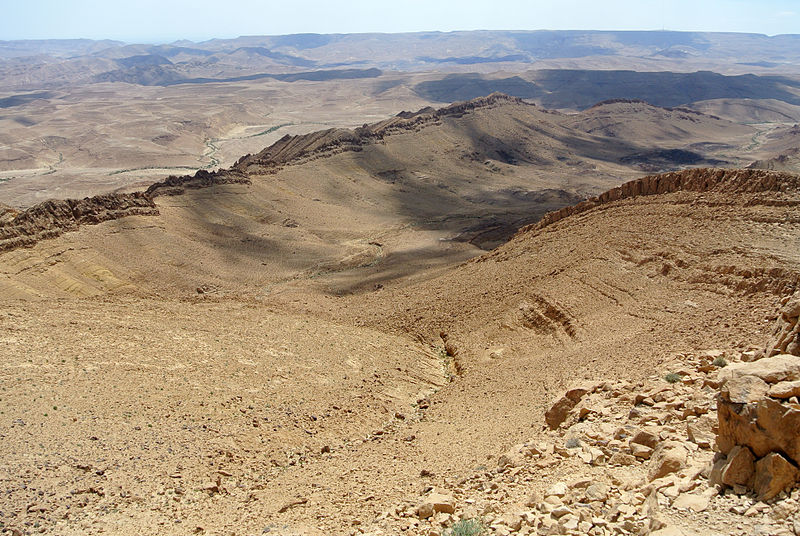